TCP Flow Control – an illustration of distributed system thinking
David E. Culler
 CS162 – Operating Systems and Systems Programming
http://cs162.eecs.berkeley.edu/
Lecture 33
Nov 17, 2014
Read: TCP ’88
SYN, SeqNum = x
SYN and ACK, SeqNum = y and Ack = x + 1
ACK, Ack = y + 1
Recall: Connecting API to Protocol
Client
Server
Create Server Socket
Create Client Socket
Bind it to an Address (host:port)
Listen for Connection
Connect it to server (host:port)
time
Accept connection
Connection Socket
write request
read request
write response
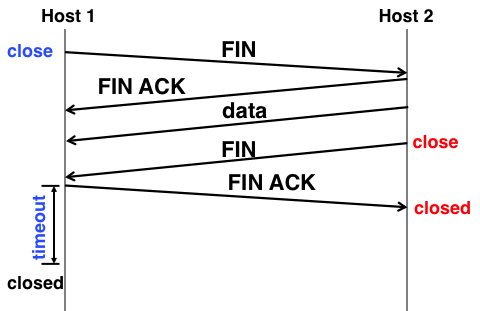 read response
Close Client Socket
Close Connection Socket
Close Server Socket
11/12/14
UCB CS162 Fa14 L32
2
Recall: Stop & Wait with Errors
If a loss wait for a retransmission timeout and retransmit
How do you pick the timeout?
Sender
Receiver
1
1
RTT
ACK 1
timeout
Time
11/12/14
UCB CS162 Fa14 L32
3
Where we are
TCP: Reliable Byte Stream
Open connection (3-way handshaking)
Close connection: no perfect solution; no way for two parties to agree absolutely in the presence of arbitrary message losses (Byzantine General’s Problem) 
Reliable transmission
Stop&Wait not efficient for links with large capacity, i.e., bandwidth-delay product
Sliding window more efficient but more complex
Flow Control
OS on sender and receiver manage buffers
Sending rate adjusted according to acks and losses
Receiver drops to slow sender on over-run
11/12/14
UCB CS162 Fa14 L32
4
Recap: Sliding Window
window  = set of adjacent sequence numbers

The size of the set is the window size

Assume window size is n

Let A be the last ACK’d packet of sender without gap; then window of sender = {A+1, A+2, …, A+n}		
Sender can send packets in its window		
Let B be the last received packet without gap by receiver, then window of receiver = {B+1,…, B+n}		
Receiver can accept out of sequence, if in window
11/12/14
UCB CS162 Fa14 L32
5
{1}
1
{1, 2}
2
{1, 2, 3}
3
{2, 3, 4}
4
{3, 4, 5}
5
{4, 5, 6}
6
Sliding Window w/o Errors
Throughput = W*packet_size/RTT
Unacked packets 
in sender’s window
Out-o-seq packets
in receiver’s window
Window size (W) = 3 packets
{}
{}
{}
.
.
.
.
.
.
Time
Sender
Receiver
11/12/14
UCB CS162 Fa14 L32
6
Example: Sliding Window w/o Errors
Assume 
Link capacity, C = 1Gbps
Latency between end-hosts, RTT = 80ms
packet_length = 1000 bytes 
What is the window size W to match link’s capacity, C?

Solution
We want Throughput = C
Throughput = W*packet_size/RTT
C = W*packet_size/RTT
W = C*RTT/packet_size = 109bps*80*10-3s/(8000b) = 104 packets
Bandwidth-Delay Product
Window size ~ Bandwidth (Capacity) x delay (RTT/2)
Remember Little’s Law !
11/12/14
UCB CS162 Fa14 L32
7
Sliding Window with Errors
Two approaches
Go-Back-n (GBN)
Selective Repeat (SR)
In the absence of errors they behave identically

Go-Back-n (GBN)
Transmit up to n unacknowledged packets
If timeout for ACK(k), retransmit k, k+1, …
Typically uses NACKs instead of ACKs
Recall, NACK specifies first in-sequence packet missed by receiver
11/12/14
UCB CS162 Fa14 L32
8
1
2
{}
{}
{}
3
4
5
Timeout
Packet 4
6
{5}
{5,6}
4
5
6
{}
GBN Example with Errors
Out-o-seq packets
in receiver’s window
Window size (W) = 3 packets
4 is 
missing
NACK 4
NACK 4
Why doesn’t sender retransmit packet 4 here?
Assume packet 4 lost!
Sender
Receiver
11/12/14
UCB CS162 Fa14 L32
9
Selective Repeat (SR)
Sender: transmit up to n unacknowledged packets

Assume packet k is lost

Receiver: indicate packet k is missing (use ACKs)

Sender: retransmit packet k
11/12/14
UCB CS162 Fa14 L32
10
SR Example with Errors
Unacked packets 
in sender’s window
Window size (W) = 3 packets
{1}
1
{1, 2}
2
{1, 2, 3}
3
{2, 3, 4}
4
{3, 4, 5}
5
6
{4, 5, 6}
ACK 5
{4,5,6}
4
ACK 6
Time
7
{7}
Sender
Receiver
11/12/14
UCB CS162 Fa14 L32
11
Flow Control
Recall: Flow control ensures a fast sender does not  overwhelm a slow receiver
Example: Producer-consumer with bounded buffer
A buffer between producer and consumer
Producer puts items into buffer as long as buffer not full
Consumer consumes items from buffer
Recall: solutions on one machine using locks, etc.
buffer
Produ-cer
Con-sumer
The Distributed Case
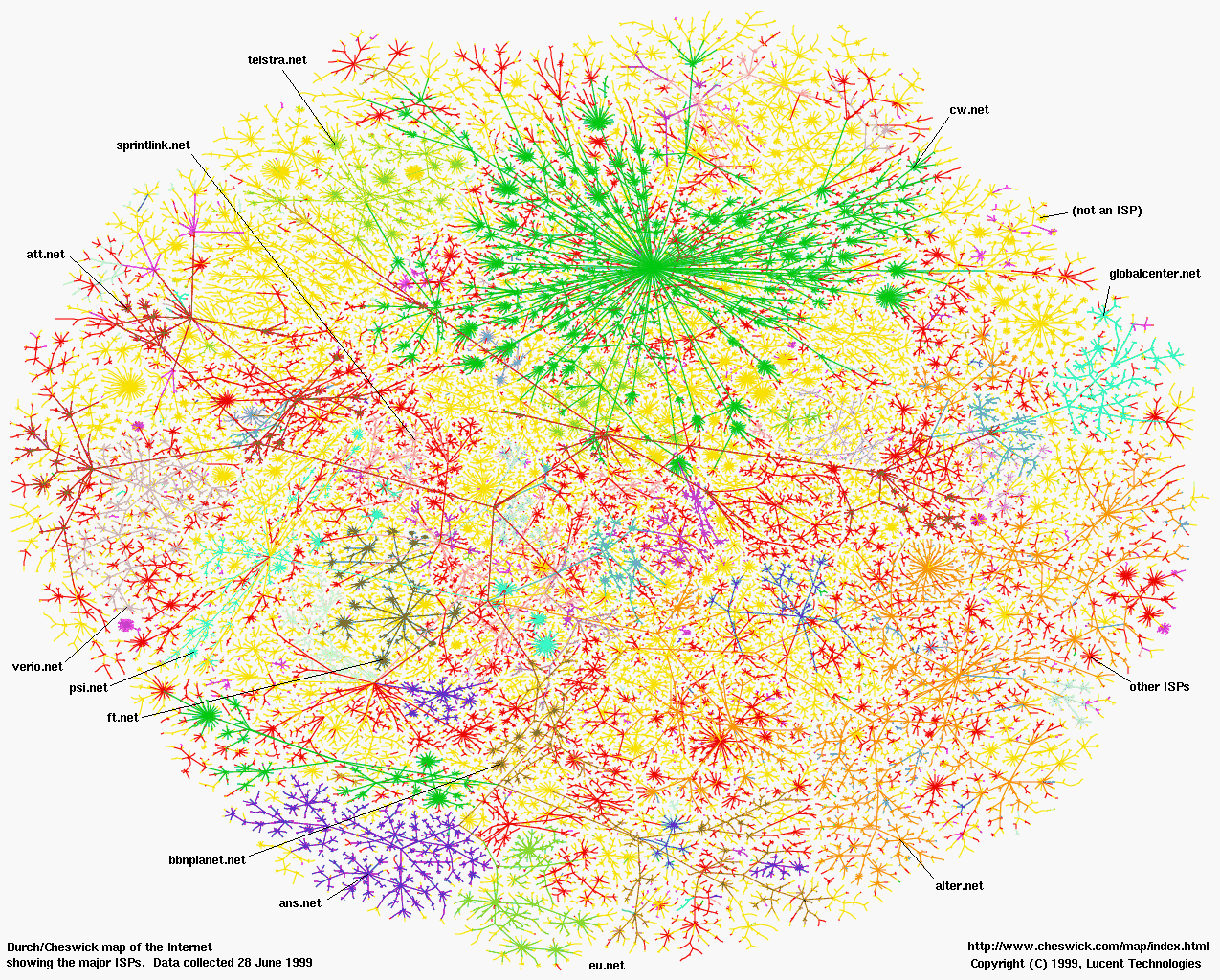 buffer
Produ-cer
Con-sumer
Think Globally – Act Locally
11/12/14
UCB CS162 Fa14 L32
13
When the Internet was young …
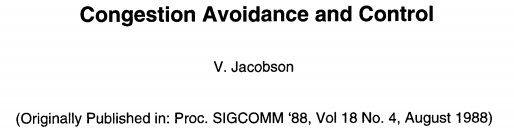 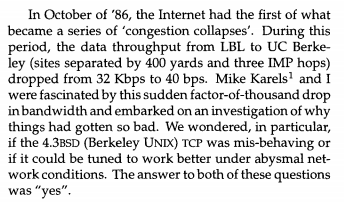 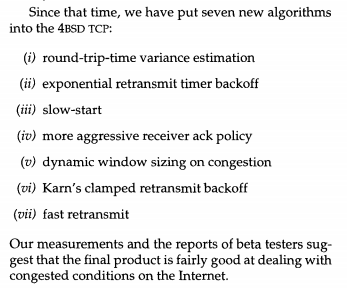 11/12/14
UCB CS162 Fa14 L32
14
Van Jacobson’s Concept
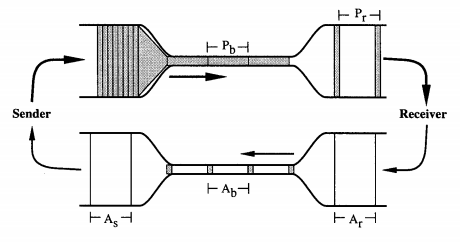 Packets get “space out” going through bottleneck
Sender learns this spacing (rate) from ack timing
Loss is due primarily to congestion, including receiver over-run
Start slow and continually increase rate, but …
Slow-down in response to loss
11/12/14
UCB CS162 Fa14 L32
15
TCP Flow Control
TCP: sliding window protocol at byte (not packet) level
Go-back-N: TCP Tahoe, Reno, New Reno
Selective Repeat (SR): TCP Sack 
Receiver tells sender how many more bytes it can receive without overflowing its buffer
the  AdvertisedWindow
The ACK contains sequence number N of next byte the receiver expects, 
receiver has received all bytes in sequence up to and including N-1
TCP Flow Control
Receiving Process
Sending Process
OS
(TCP/IP)
OS
(TCP/IP)
TCP/IP implemented by OS (Kernel)
Cannot do context switching on sending/receiving every packet
At 1Gbps, it takes 12 usec to send an 1500 bytes, and 0.8usec to send an 100 byte packet  
Need buffers to match … 
sending app with sending TCP
receiving TCP with receiving app
TCP Flow Control
1
2
3
Receiving Process
Sending Process
TCP layer
TCP layer
OS
IP layer
IP layer
Three pairs of producer-consumer’s
sending process  sending TCP
Sending TCP  receiving TCP
receiving TCP  receiving process
TCP Flow Control
Receiving Process
Sending Process
TCP layer
TCP layer
300 bytes
OS
IP layer
IP layer
Example assumptions: 
Maximum IP packet size = 100 bytes
Size of the receiving buffer (MaxRcvBuf) = 300 bytes
Recall, ack indicates the next expected byte in-sequence, not the last received byte 
Use circular buffers
Circular Buffer
Assume
A buffer of size N
A stream of bytes, where bytes have increasing sequence numbers
Think of stream as an unbounded array of bytes and of sequence number as indexes in this array
Buffer stores at most N consecutive bytes from the stream
Byte k stored at position (k mod N) + 1 in the buffer
buffered data
sequence  #
27
28
29
30
31
32
33
34
35
36
H
E
L
L
O
W
O
R
L
(35 mod 10) + 1 = 6
(28 mod 10) + 1 = 9
L
O
W
O
R
E
L
Circular buffer
(N = 10)
E
1
2
3
4
5
6
7
8
9
10
end
start
TCP Flow Control
Receiving Process
Sending Process
LastByteWritten(0)
LastByteRead(0)
LastByteAcked(0)
LastByteSent(0)
LastByteRcvd(0)
NextByteExpected(1)
LastByteWritten: last byte written by sending process 
LastByteSent: last byte sent by sender to receiver
LastByteAcked: last ack received by sender from receiver
LastByteRcvd: last byte received by receiver from sender
NextByteExpected: last in-sequence byte expected by receiver
LastByteRead: last byte read by the receiving process
TCP Flow Control
Receiving Process
Sending Process
LastByteWritten
LastByteRead
MaxSendBuffer
MaxRcvBuffer
LastByteAcked
LastByteSent
NextByteExpected
LastByteRcvd
AdvertisedWindow: number of bytes TCP receiver can receive


SenderWindow: number of bytes TCP sender can send
AdvertisedWindow = MaxRcvBuffer – (LastByteRcvd – LastByteRead)
SenderWindow = AdvertisedWindow – (LastByteSent – LastByteAcked)
TCP Flow Control
Receiving Process
Sending Process
LastByteWritten
LastByteRead
MaxSendBuffer
MaxRcvBuffer
LastByteAcked
LastByteSent
NextByteExpected
LastByteRcvd
Still true if receiver missed data….


WriteWindow: number of bytes sending process can write
AdvertisedWindow = MaxRcvBuffer – (LastByteRcvd – LastByteRead)
WriteWindow = MaxSendBuffer – (LastByteWritten – LastByteAcked)
TCP Flow Control
Receiving Process
Sending Process
LastByteWritten(350)
LastByteRead(0)
1, 350
LastByteAcked(0)
LastByteSent(0)
LastByteRcvd(0)
NextByteExpected(1)
Sending app sends 350 bytes
Recall: 
We assume IP only accepts packets no larger than 100 bytes
MaxRcvBuf = 300 bytes, so initial Advertised Window = 300 byets
TCP Flow Control
Receiving Process
Sending Process
LastByteWritten(350)
LastByteRead(0)
1, 350
1,
100
101, 350
1, 100
LastByteAcked(0)
LastByteSent(100)
LastByteRcvd(100)
NextByteExpected(101)
Data[1,100]
{[1,100]}
{[1,100]}
Sender sends first packet (i.e., first 100 bytes) and receiver gets the packet
time
TCP Flow Control
Receiving Process
Sending Process
LastByteWritten(350)
LastByteRead(0)
1, 350
1,
100
101, 350
1, 100
LastByteAcked(0)
LastByteSent(100)
LastByteRcvd(100)
NextByteExpected(101)
Data[1,100]
{[1,100]}
{[1,100]}
Ack=101, AdvWin = 200
Receiver sends ack for 1st packet
AdvWin = MaxRcvBuffer – (LastByteRcvd – LastByteRead) 
              = 300 – (100 – 0) = 200
TCP Flow Control
Receiving Process
Sending Process
LastByteWritten(350)
LastByteRead(0)
1,
100
101, 350
101,
200
201, 350
1, 100
101, 200
LastByteAcked(0)
LastByteSent(200)
LastByteRcvd(200)
NextByteExpected(201)
Data[101,200]
Data[1,100]
{[1,200]}
{[1,100]}
{[1,200]}
{[1,100]}
Ack=101, AdvWin = 200
Sender sends 2nd packet (i.e., next 100 bytes) and receiver gets the packet
TCP Flow Control
Receiving Process
Sending Process
LastByteWritten(350)
LastByteRead(0)
1, 200
101, 350
201, 350
1, 200
LastByteAcked(0)
LastByteSent(200)
LastByteRcvd(200)
NextByteExpected(201)
Data[101,200]
Data[1,100]
{[1,200]}
{[1,100]}
{[1,200]}
{[1,100]}
Ack=101, AdvWin = 200
Sender sends 2nd packet (i.e., next 100 bytes) and receiver gets the packet
TCP Flow Control
Receiving Process
Sending Process
1, 
100
LastByteWritten(350)
LastByteRead(100)
1, 200
101, 350
201, 350
101, 200
LastByteAcked(0)
LastByteSent(200)
LastByteRcvd(200)
NextByteExpected(201)
Data[101,200]
Data[1,100]
{[1,200]}
{[1,100]}
{[1,200]}
{[1,100]}
Ack=101, AdvWin = 200
Receiving TCP delivers first 100 bytes to receiving process
TCP Flow Control
Receiving Process
Sending Process
LastByteWritten(350)
LastByteRead(100)
1, 200
101, 350
201, 350
101, 200
LastByteAcked(0)
LastByteSent(200)
LastByteRcvd(200)
NextByteExpected(201)
Data[101,200]
Data[1,100]
{[1,200]}
{[1,100]}
{[1,200]}
{[1,100]}
Ack=201, AdvWin = 200
Ack=101, AdvWin = 200
Receiver sends ack for 2nd packet
AdvWin = MaxRcvBuffer – (LastByteRcvd – LastByteRead) 
              = 300 – (200 – 100) = 200
TCP Flow Control
Receiving Process
Sending Process
LastByteWritten(350)
LastByteRead(100)
1, 200
101, 350
201, 350
201,
300
301, 350
101, 200
LastByteAcked(0)
LastByteSent(300)
LastByteRcvd(200)
NextByteExpected(201)
Data[101,200]
Data[1,100]
{[1,200]}
{[1,100]}
{[1,200]}
{[1,100]}
Data[201,300]
{[1,300]}
Sender sends 3rd packet (i.e., next 100 bytes) and the packet is lost
TCP Flow Control
Receiving Process
Sending Process
LastByteWritten(350)
LastByteRead(100)
1,300
101, 350
201, 350
301, 350
101, 200
LastByteAcked(0)
LastByteSent(300)
LastByteRcvd(200)
NextByteExpected(201)
Data[101,200]
Data[1,100]
{[1,200]}
{[1,100]}
{[1,200]}
{[1,100]}
Data[201,300]
{[1,300]}
Sender stops sending as window full 
SndWin = AdvWin – (LastByteSent – LastByteAcked) 
                 = 300 – (300 – 0) = 0
TCP Flow Control
Receiving Process
Sending Process
LastByteWritten(350)
LastByteRead(100)
1,300
101, 350
201, 350
301, 350
101, 200
LastByteAcked(0)
LastByteSent(300)
LastByteRcvd(200)
NextByteExpected(201)
Data[1,100]
Data[101,200]
{[1,200]}
{[1,100]}
{[1,100]}
{[1,200]}
Data[201,300]
{[1,300]}
Ack=101, AdvWin = 200
Sender gets ack for 1st packet
AdWin = 200
TCP Flow Control
Receiving Process
Sending Process
LastByteWritten(350)
LastByteRead(100)
101, 350
101,300
201, 350
301, 350
101, 200
LastByteAcked(100)
LastByteSent(300)
LastByteRcvd(200)
NextByteExpected(201)
Data[1,100]
Data[101,200]
{[1,200]}
{[1,100]}
{[1,100]}
{[1,200]}
Data[201,300]
{[1,300]}
{101, 300}
Ack=101, AdvWin = 200
Ack for 1st packet (ack indicates next byte expected by receiver)
Receiver no longer needs first 100 bytes
TCP Flow Control
Receiving Process
Sending Process
LastByteWritten(350)
LastByteRead(100)
101, 350
101,300
201, 350
301, 350
101, 200
LastByteAcked(100)
LastByteSent(300)
LastByteRcvd(200)
NextByteExpected(201)
Data[1,100]
Data[101,200]
{[1,200]}
{[1,100]}
{[1,100]}
{[1,200]}
Data[201,300]
{[1,300]}
{101, 300}
Ack=101, AdvWin = 200
Sender still cannot send as window full
SndWin = AdvWin – (LastByteSent – LastByteAcked) 
                 = 200 – (300 – 100) = 0
TCP Flow Control
Receiving Process
Sending Process
LastByteWritten(350)
LastByteRead(100)
101, 350
101,300
201, 350
301, 350
101, 200
LastByteAcked(100)
LastByteSent(300)
LastByteRcvd(200)
NextByteExpected(201)
Data[1,100]
Data[101,200]
{[1,200]}
{[1,100]}
{[1,100]}
{[101,200]}
Data[201,300]
{[1,300]}
{101, 300}
{201, 300}
Ack=201, AdvWin = 200
Sender gets ack for 2nd packet
AdvWin = 200 bytes
TCP Flow Control
Receiving Process
Sending Process
LastByteWritten(350)
LastByteRead(100)
101, 350
201,300
201, 350
301, 350
101, 200
LastByteAcked(200)
LastByteSent(300)
LastByteRcvd(200)
NextByteExpected(201)
Data[1,100]
Data[101,200]
{[1,200]}
{[1,100]}
{[1,100]}
{[101,200]}
Data[201,300]
{[1,300]}
{101, 300}
{201, 300}
Ack=201, AdvWin = 200
Sender can now send new data! 
SndWin = AdvWin – (LastByteSent – LastByteAcked) = 100
TCP Flow Control
Receiving Process
Sending Process
LastByteWritten(350)
LastByteRead(100)
101, 350
201,300
201, 350
301,350
301, 350
101, 200
301, 350
LastByteAcked(200)
LastByteSent(350)
LastByteRcvd(350)
NextByteExpected(201)
Data[1,100]
Data[101,200]
Data[301,350]
{[201,350]}
{[1,200]}
{[1,100]}
{[1,100]}
{[101,200]}
{[101,200],[301,350]}
Data[201,300]
{[1,300]}
{101, 300}
TCP Flow Control
Receiving Process
Sending Process
LastByteWritten(350)
LastByteRead(100)
101, 350
201,300
201, 350
301,350
301, 350
101, 200
301, 350
LastByteAcked(200)
LastByteSent(350)
LastByteRcvd(350)
NextByteExpected(201)
Data[1,100]
Data[101,200]
Data[301,350]
{[201,350]}
{[1,200]}
{[1,100]}
{[1,100]}
{[101,200]}
{[101,200],[301,350]}
Ack=201, AdvWin = 50
{201, 350}
Data[201,300]
{[1,300]}
{101, 300}
TCP Flow Control
Receiving Process
Sending Process
LastByteWritten(350)
LastByteRead(100)
101, 350
201,300
201, 350
301,350
301, 350
101, 200
301, 350
LastByteAcked(200)
LastByteSent(350)
LastByteRcvd(350)
NextByteExpected(201)
Data[301,350]
{[201,350]}
{[101,200],[301,350]}
Ack=201, AdvWin = 50
{201, 350}
Ack still specifies 201 (first byte out of sequence) 
AdvWin = 50, so can sender re-send 3rd packet?
TCP Flow Control
Receiving Process
Sending Process
LastByteWritten(350)
LastByteRead(100)
101, 350
201,300
201, 350
301,350
301, 350
101, 200
301, 350
LastByteAcked(200)
LastByteSent(350)
LastByteRcvd(350)
NextByteExpected(201)
Data[301,350]
{[201,350]}
{[101,200],[301,350]}
Ack=201, AdvWin = 50
{201, 350}
Ack still specifies 201 (first byte out of sequence) 
AdvWin = 50, so can sender re-send 3rd packet?
TCP Flow Control
Receiving Process
Sending Process
LastByteWritten(350)
LastByteRead(100)
101, 350
201,300
201, 350
301,350
301, 350
101, 200
201, 300
301, 350
LastByteAcked(200)
LastByteSent(350)
LastByteRcvd(350)
NextByteExpected(351)
Data[301,350]
Data[201,300]
{[201,350]}
{[201,350]}
{[101,200],[301,350]}
{[101,350]}
Ack=201, AdvWin = 50
{201, 350}
Yes! Sender can re-send 3rd packet since it’s in existing window – won’t cause receiver window to grow
TCP Flow Control
Receiving Process
Sending Process
LastByteWritten(350)
LastByteRead(100)
101, 350
201,300
201, 350
301,350
301, 350
101, 350
LastByteAcked(200)
LastByteSent(350)
LastByteRcvd(350)
NextByteExpected(351)
Data[301,350]
Data[201,300]
{[201,350]}
{[201,350]}
{[101,200],[301,350]}
{[101,350]}
Ack=201, AdvWin = 50
{201, 350}
Yes! Sender can re-send 3rd packet since it’s in existing window – won’t cause receiver window to grow
TCP Flow Control
Receiving Process
Sending Process
LastByteWritten(350)
LastByteRead(100)
201,300
301,350
101, 350
LastByteAcked(200)
LastByteSent(350)
LastByteRcvd(350)
NextByteExpected(351)
Data[301,350]
Data[201,300]
{[201,350]}
{[201,350]}
{[101,200],[301,350]}
{[101,350]}
Ack=201, AdvWin = 50
Ack=351, AdvWin = 50
{201, 350}
{}
Sender gets 3rd packet and sends Ack for 351
AdvWin = 50
TCP Flow Control
Receiving Process
Sending Process
LastByteWritten(350)
LastByteRead(100)
101, 350
LastByteAcked(350)
LastByteSent(350)
LastByteRcvd(350)
NextByteExpected(351)
Data[301,350]
Data[201,300]
{[201,350]}
{[201,350]}
{[101,200],[301,350]}
{[101,350]}
Ack=201, AdvWin = 50
Ack=351, AdvWin = 50
{201, 350}
{}
Sender DONE with sending all bytes!
Discussion
Why not have a huge buffer at the receiver (memory is cheap!)?

Sending window (SndWnd) also depends on network congestion
Congestion control: ensure that  a fast sender doesn’t overwhelm a router in the network 
discussed in detail in CS168

In practice there is another set of buffers in the protocol stack, at the link layer (i.e., Network Interface Card)
Summary: Reliability & Flow Control
Flow control: three pairs of producer consumers
Sending process  sending TCP
Sending TCP  receiving TCP
Receiving TCP  receiving process

AdvertisedWindow: tells sender how much new data the receiver can buffer

SenderWindow: specifies how many more bytes the sending application can send to the sending OS
Depends on AdvertisedWindow and on data sent since sender received AdvertisedWindow
Internet Layering – engineering for intelligence and change
Any distributed protocol
(e.g., HTTP, Skype, p2p, 
 KV protocol in your project)
ApplicationLayer
Data
Send segments to another
process running on same or
different node
Transport Layer
Data
Trans.
Hdr.
Send packets to another node 
possibly located in a different 
network
Network Layer
Data
Net.
Hdr.
Trans.
Hdr.
Send frames to other node 
directly connected to same 
physical  network
Datalink Layer
Data
Frame
Hdr.
Net.
Hdr.
Trans.
Hdr.
Send bits to other node directly 
connected to same physical  
network
Physical Layer
101010100110101110